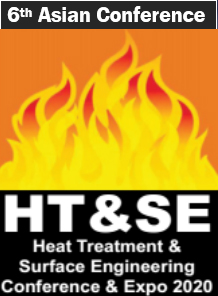 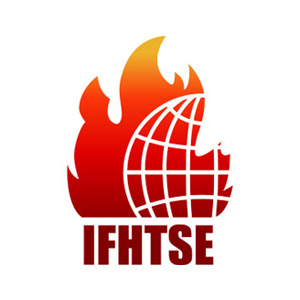 Second advice: how failure analysis of metallic components can bring very different results when carried out by different labs, while it should not.
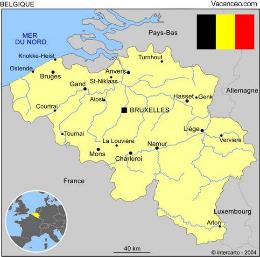 Véronique Vitry1
Victor Ioan Stanciu1
Fabienne Delaunois1
1UMONS – POLYTECH
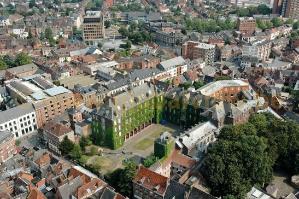 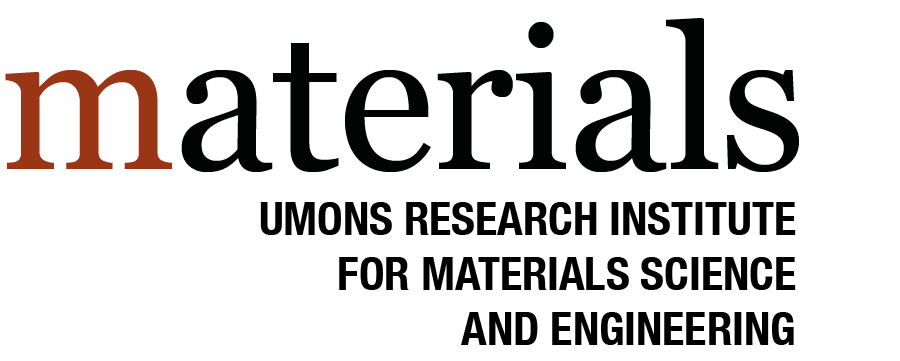 [Speaker Notes: Enter speaker notes here.]
How can it be so ?
[Speaker Notes: Enter speaker notes here.]
The two case studies
[Speaker Notes: Enter speaker notes here.]
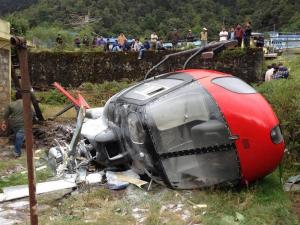 Reason for study : crash of the helicopter(no-one wounded, only material damage)
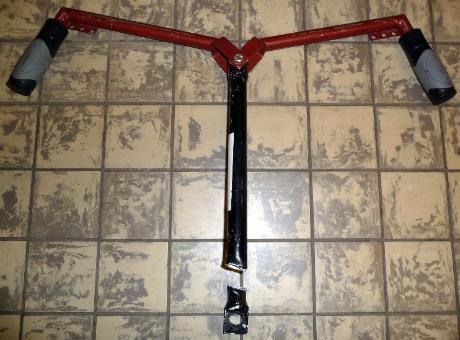 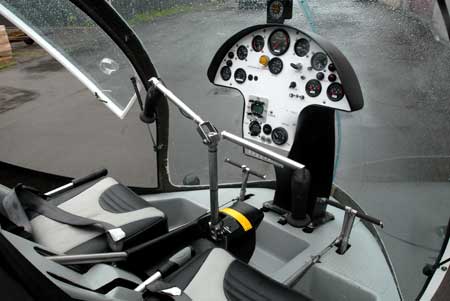 Cyclic stick
[Speaker Notes: Enter speaker notes here.]
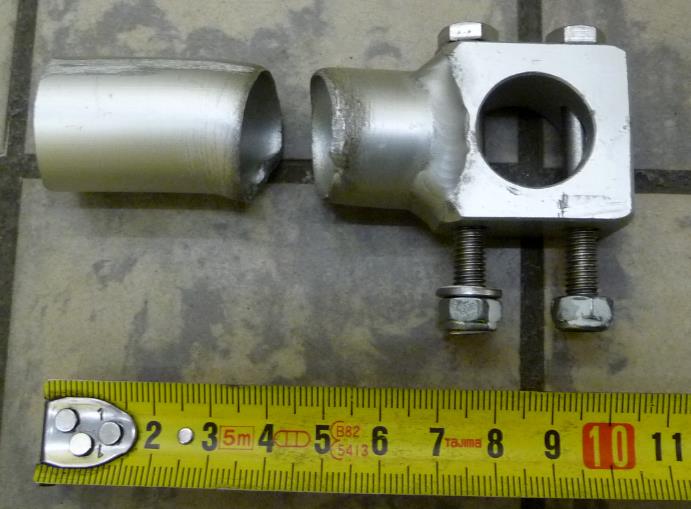 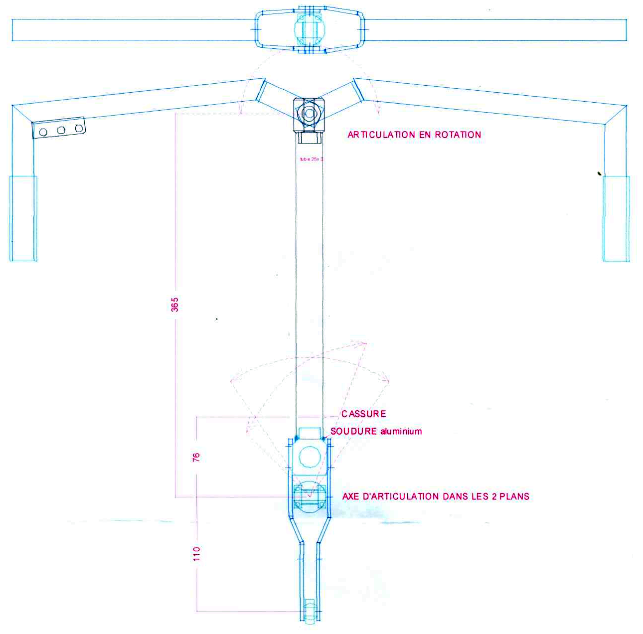 Cyclic stick ruptured close to the welding
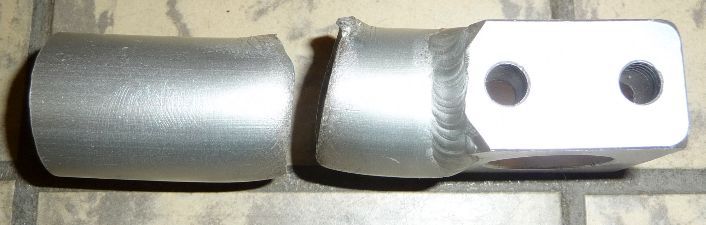 [Speaker Notes: Enter speaker notes here.]
[Speaker Notes: Enter speaker notes here.]
Central lever of cyclic stick before use
Made of AA606x (Al-Mg-Si)
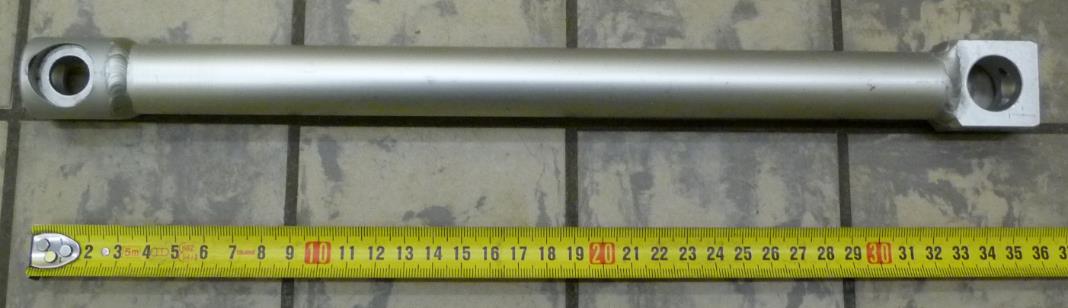 [Speaker Notes: Enter speaker notes here.]
Damaged cyclic stick
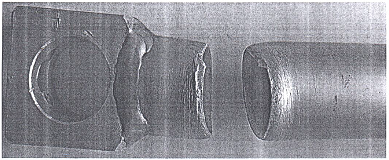 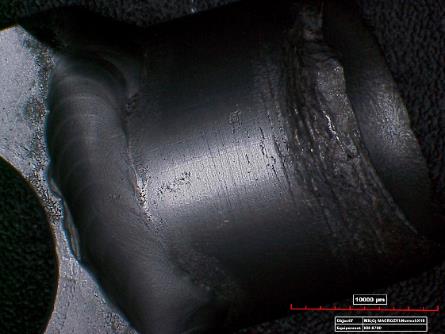 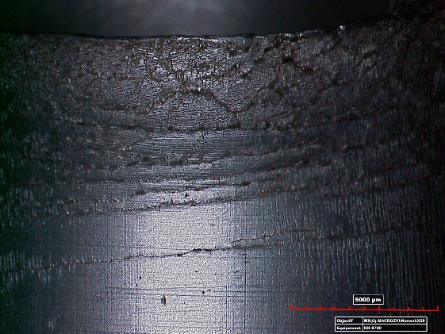 But static load does not exceed 3.6 N of during flight !And the system is absolutely not rigid.
10 mm
10 mm
[Speaker Notes: Enter speaker notes here.]
[Speaker Notes: Enter speaker notes here.]
Important geometric deformation of the stick when damages occurs after application of a load on the handle
No geometric deformation of the stick in the case of damage caused by the application of a load directly on the central column
[Speaker Notes: Enter speaker notes here.]
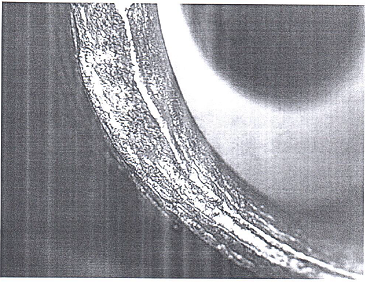 Damaged cyclic stick
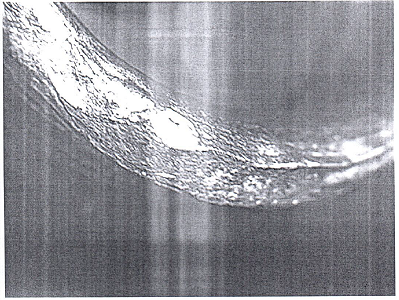 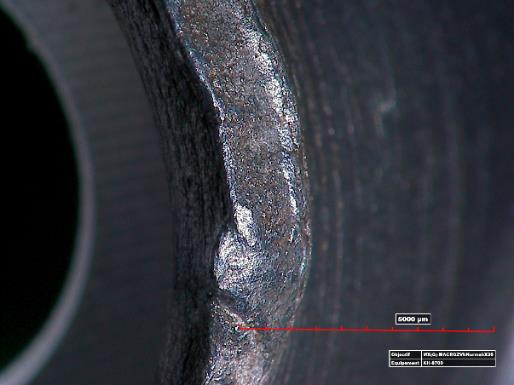 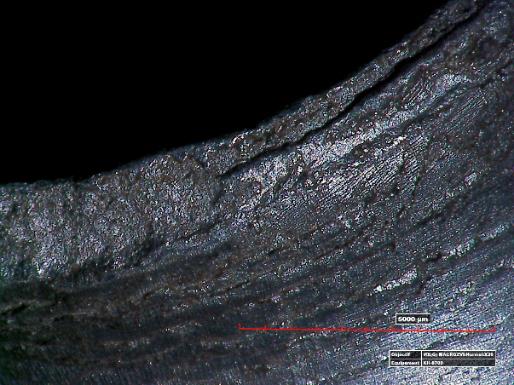 5 mm
5 mm
[Speaker Notes: Enter speaker notes here.]
Damage not possible in normal use during flight
Results similar to an improper load solicitation of the column
[Speaker Notes: In conclusion, for case 2, for two tubes analyzed, the standard used is not adequate with the use and one tube doesn’t mentioned the standard.
We observed an important localized corrosion with the presence of chlorine and sulfur in the corrosion products that could be coming from bacterial activities.]
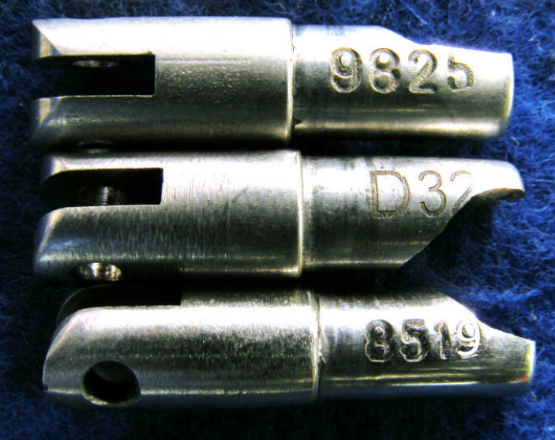 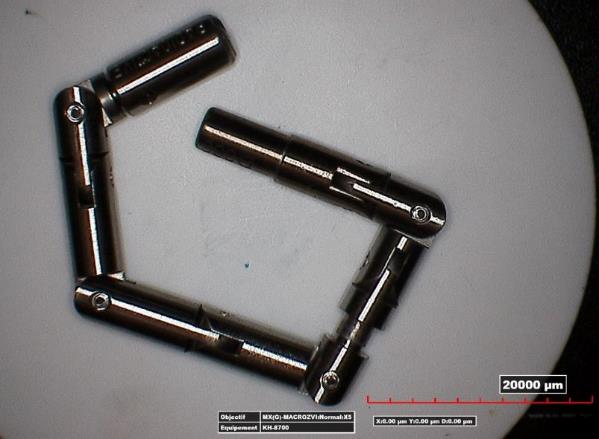 Made of martensitic stainless steel
[Speaker Notes: Enter speaker notes here.]
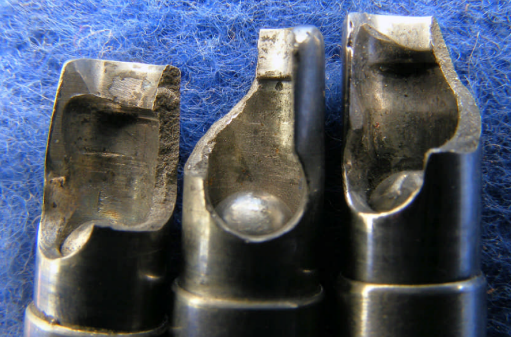 Is it true ?
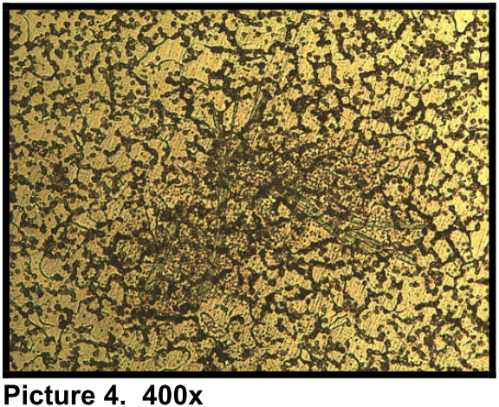 You need SEM observation !
[Speaker Notes: Enter speaker notes here.]
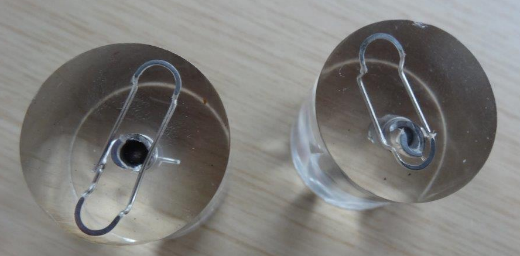 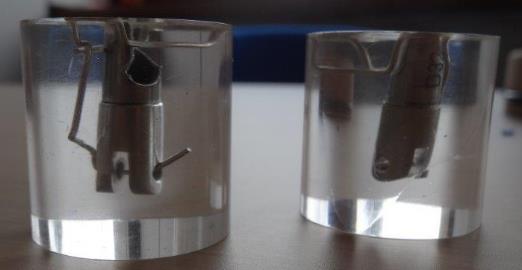 Impossible to examine the fractured area with a microscope !
[Speaker Notes: Enter speaker notes here.]
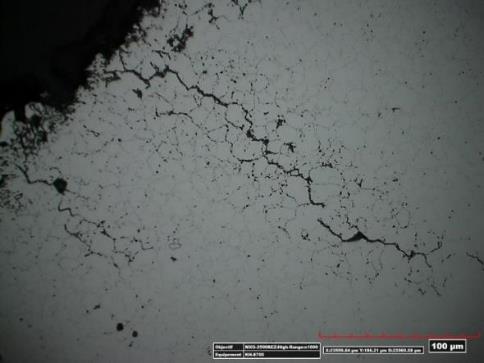 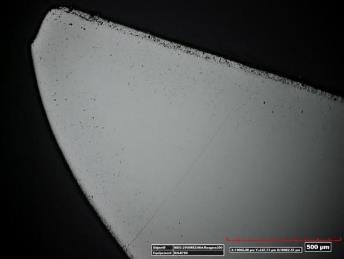 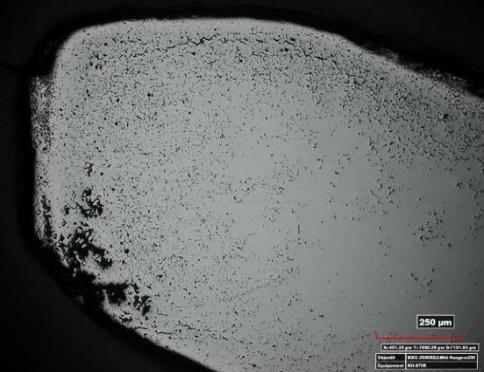 100 µm
500 µm
1 mm
[Speaker Notes: Enter speaker notes here.]
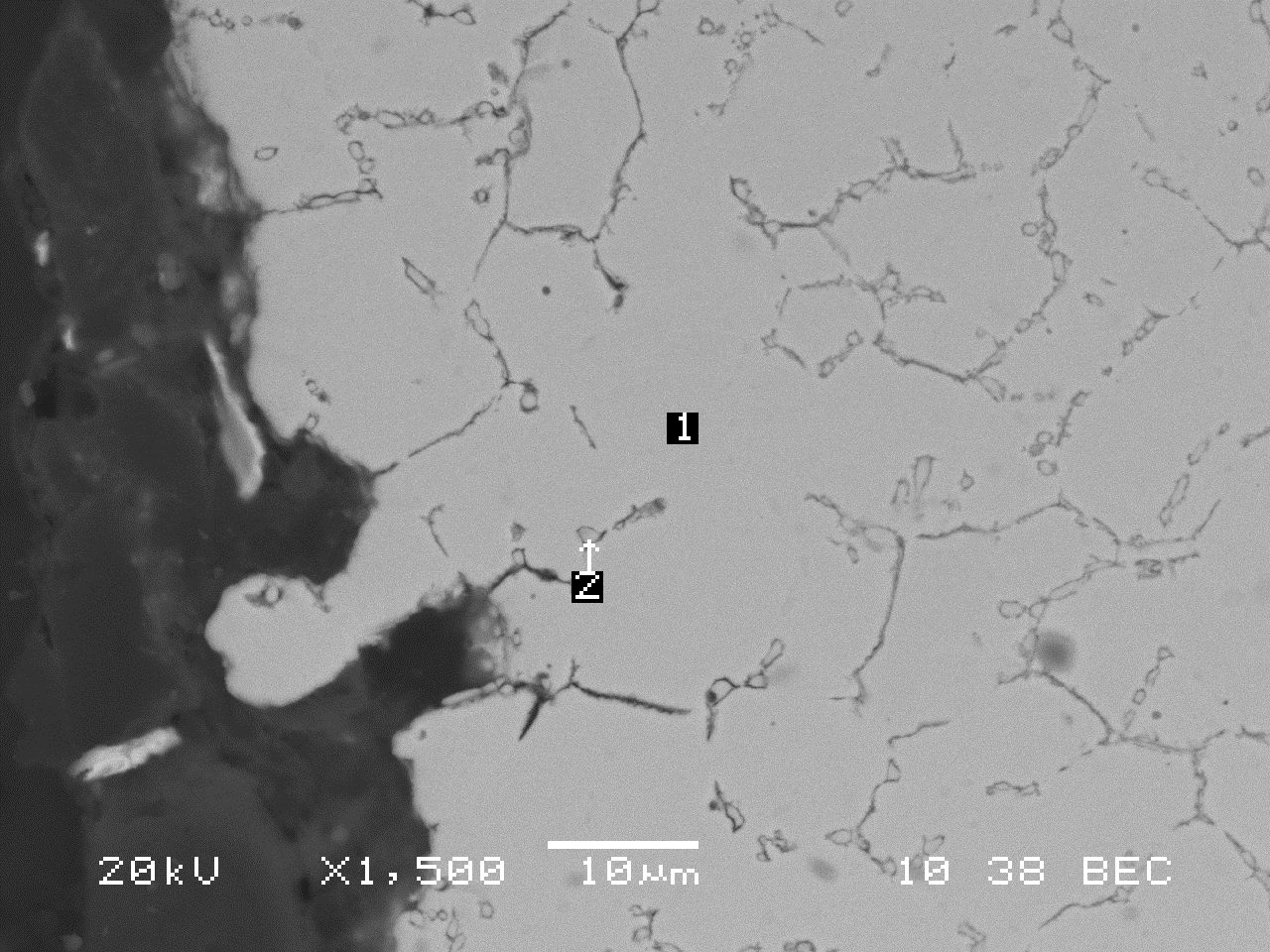 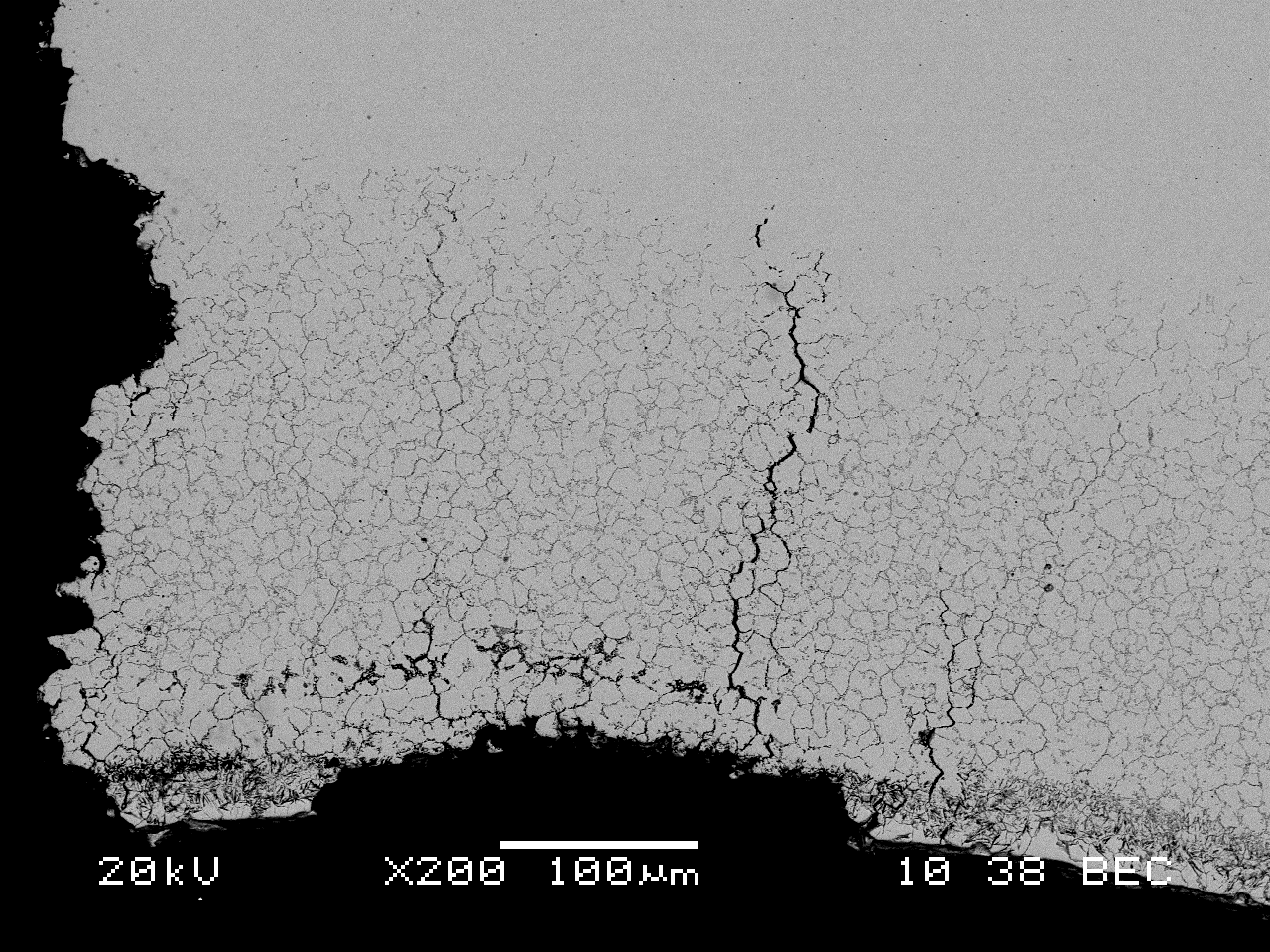 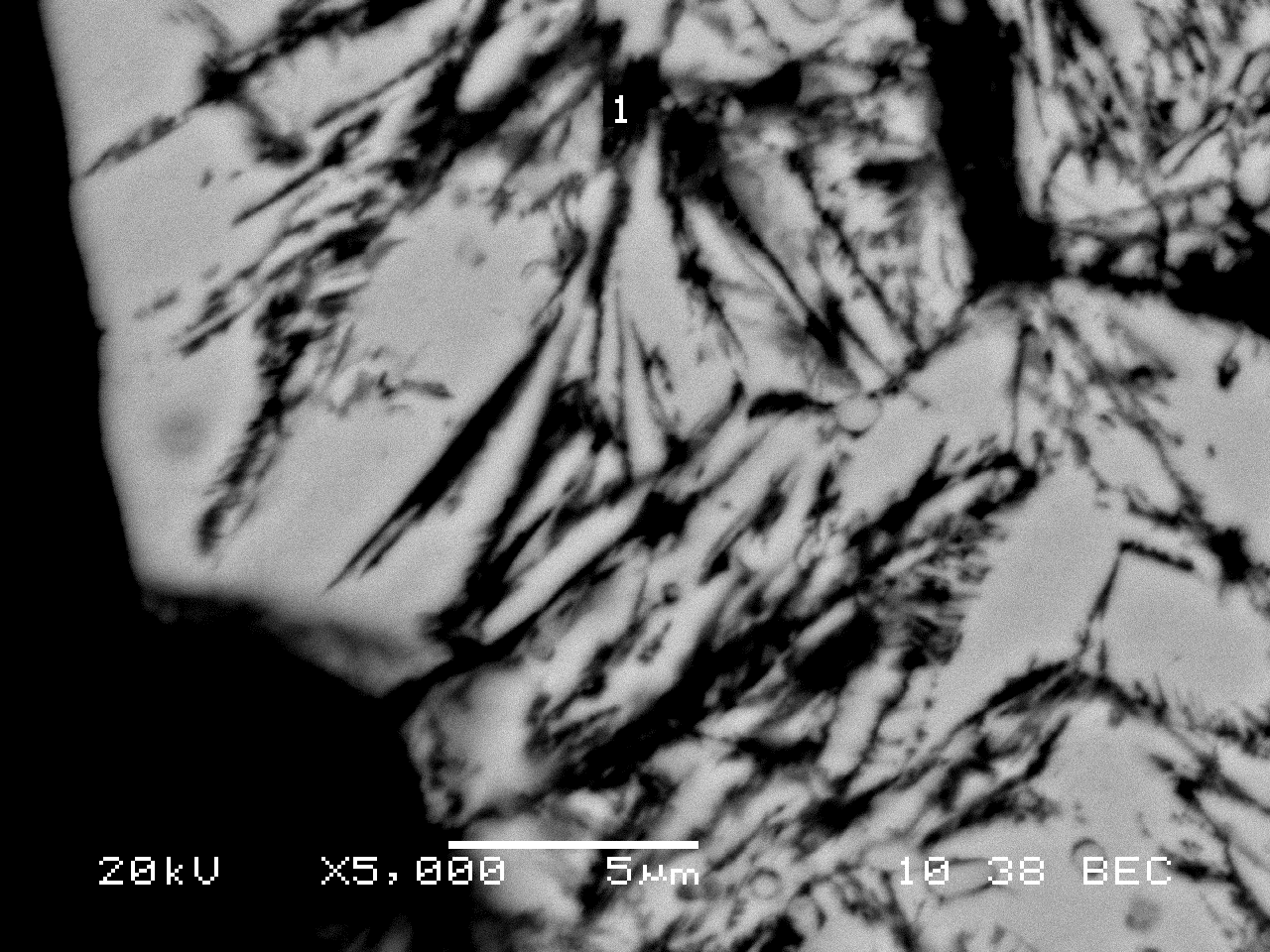 About 1 wt.% of P
[Speaker Notes: Enter speaker notes here.]
Conclusions
Thank you for your attention
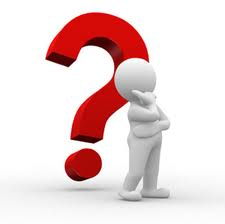 [Speaker Notes: Enter speaker notes here.]